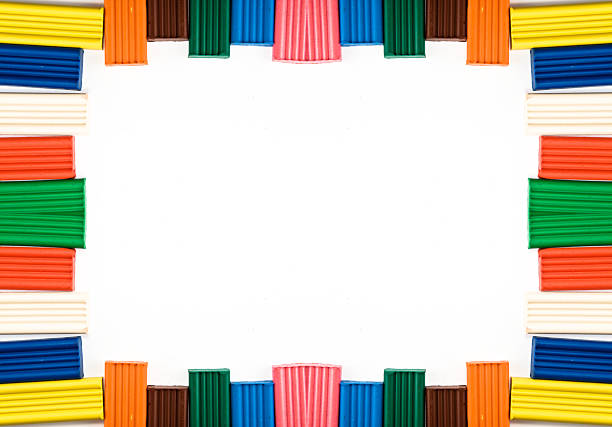 МДОУ детский сад «Тополёк»
Пластилинография
Руководитель кружка «Волшебный пластилин»
                                Елена Юрьевна Терехова
г. Мышкин Ярославской области 
2018-19 учебный год
«Дети, конечно, не делаются художниками от того, что в течении дошкольного детства им удалось создать несколько действительно художественных образов. Но в развитии их личности это оставляет глубокий след, так как они приобретают опыт настоящего творчества, который в дальнейшем приложат к любой области труда».                                Н.П. Сакулина
«Пластилинография» («графия» - создавать, изображать, «пластилин» - материал, при помощи которого осуществляется исполнение замысла). Принцип данной нетрадиционной техники заключается в создании лепной картины с изображением выпуклых, полуобъёмных объектов на горизонтальной поверхности.
Основной материал — пластилин, а основным инструментом в пластилинографии является рука (вернее обе руки), следовательно, уровень умения зависит от владения собственными руками.
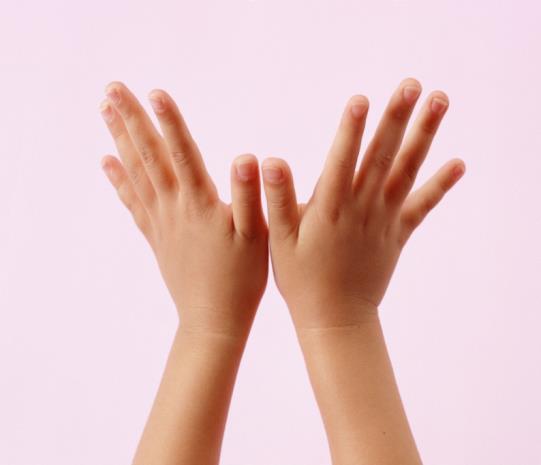 Занятия пластилинографией способствуют: - развитию психических процессов; - развитию воображения, творческих способностей; - развитию восприятия, пространственной ориентации, сенсомоторной координации детей, - развитию самостоятельности, произвольности поведения; - реализации впечатлений, знаний,эмоционального состояния в творчестве.
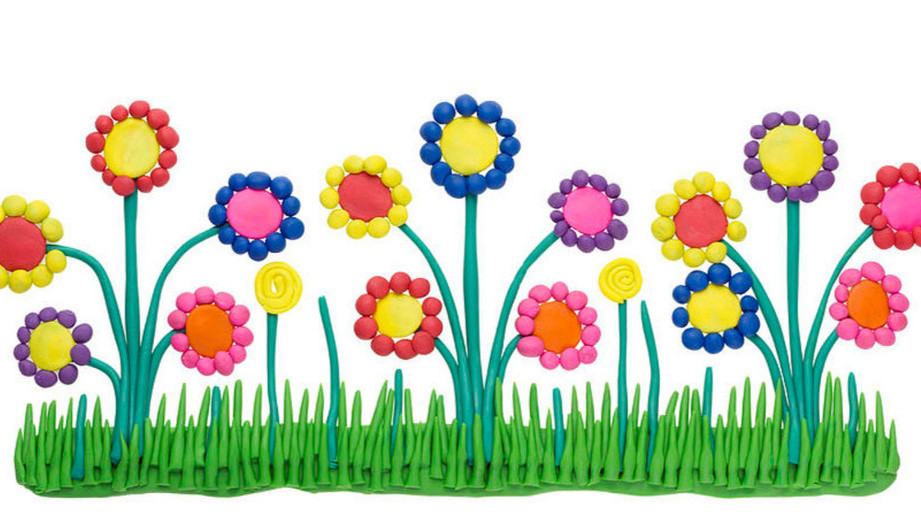 Техники рисования пластилином:
Нанесение пластилиновых мазков «налепов» на поверхность: рисование “горошками”, “кусочками”, “жгутиками”, “капельками”
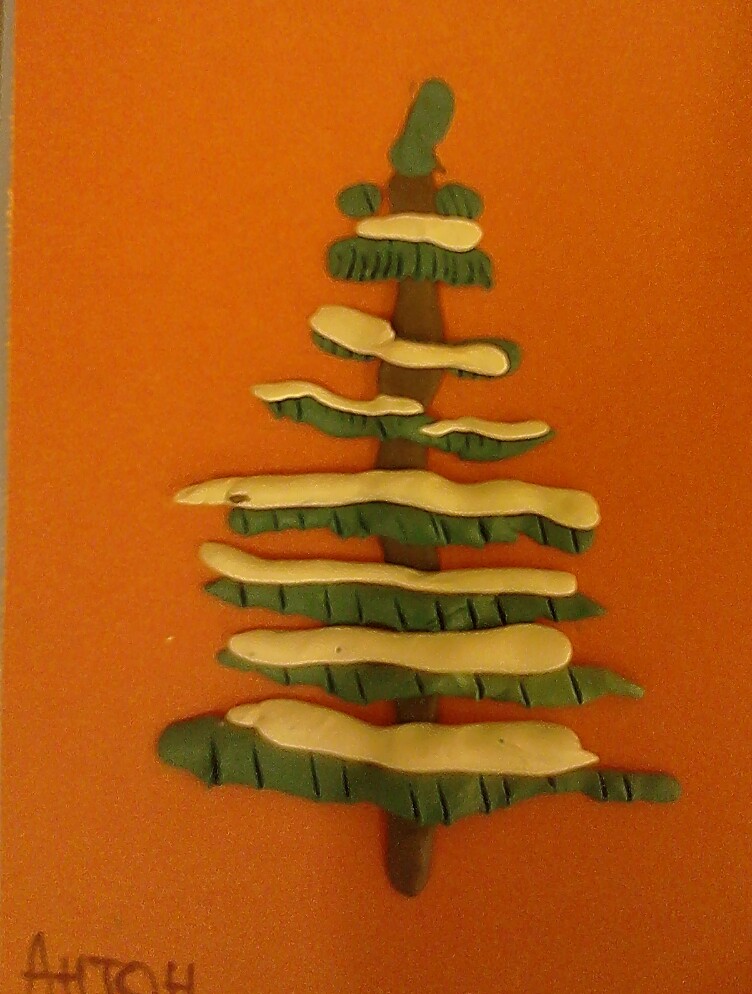 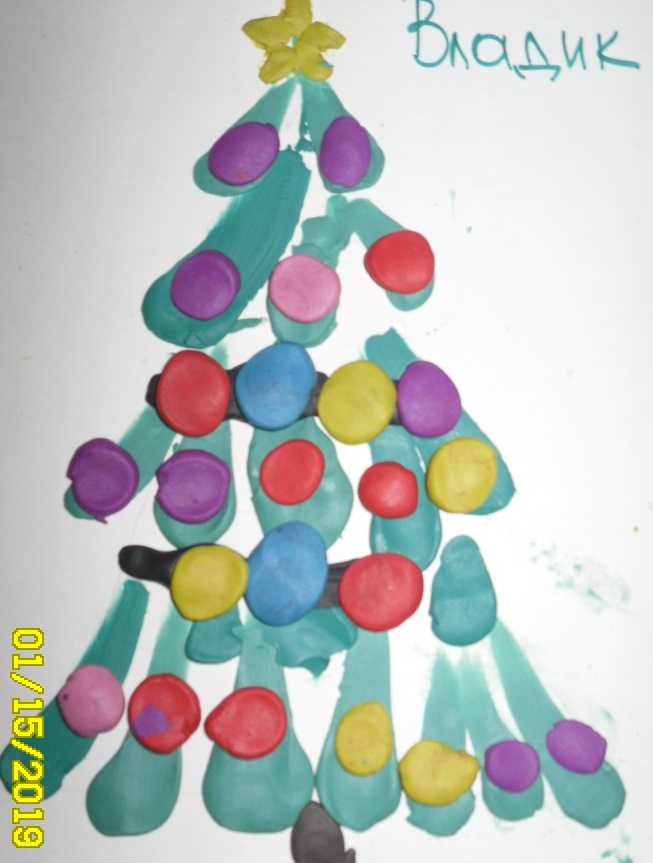 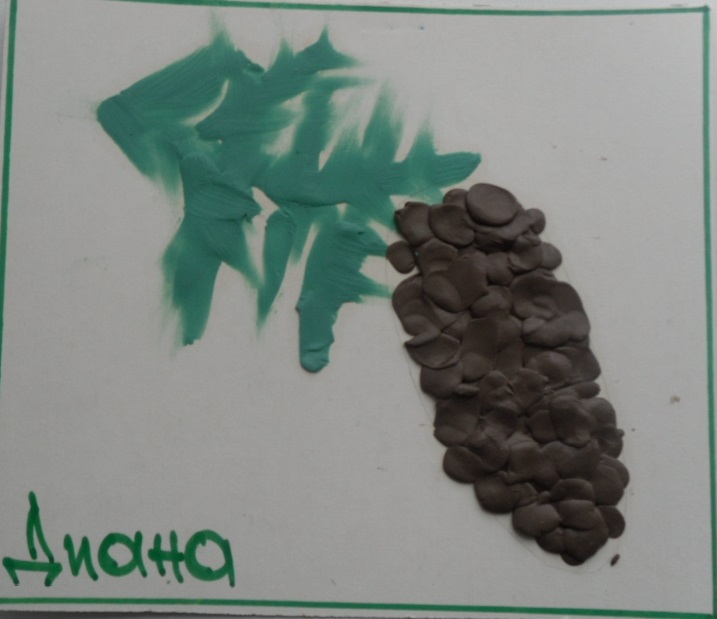 Рисование при помощи шаблона, контура, трафарета: 
заполнение рисунка жгутиками и их размазывание.
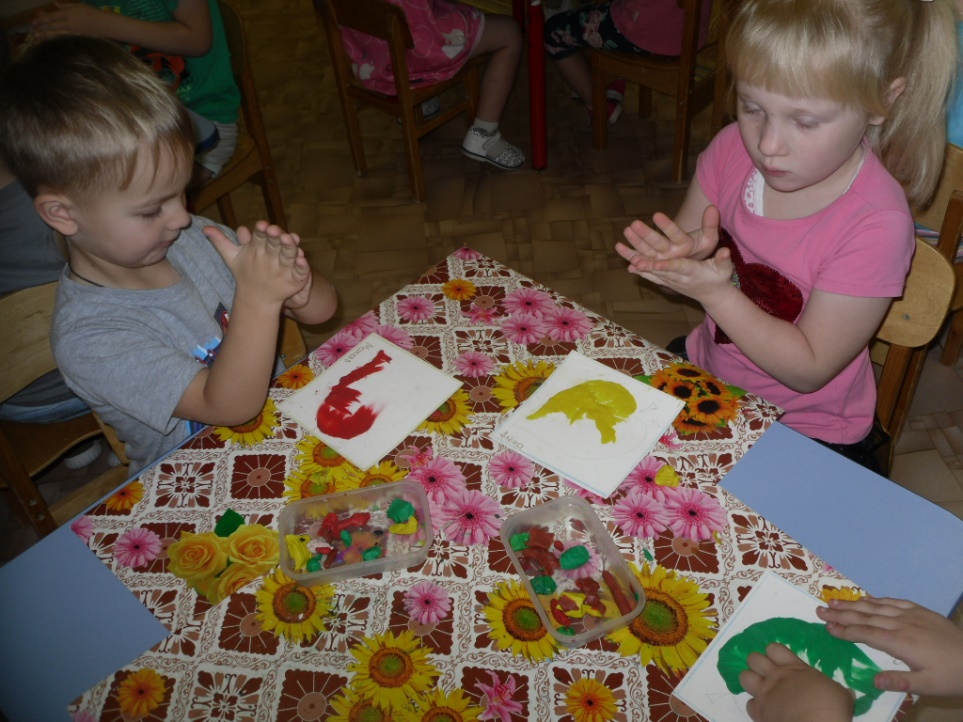 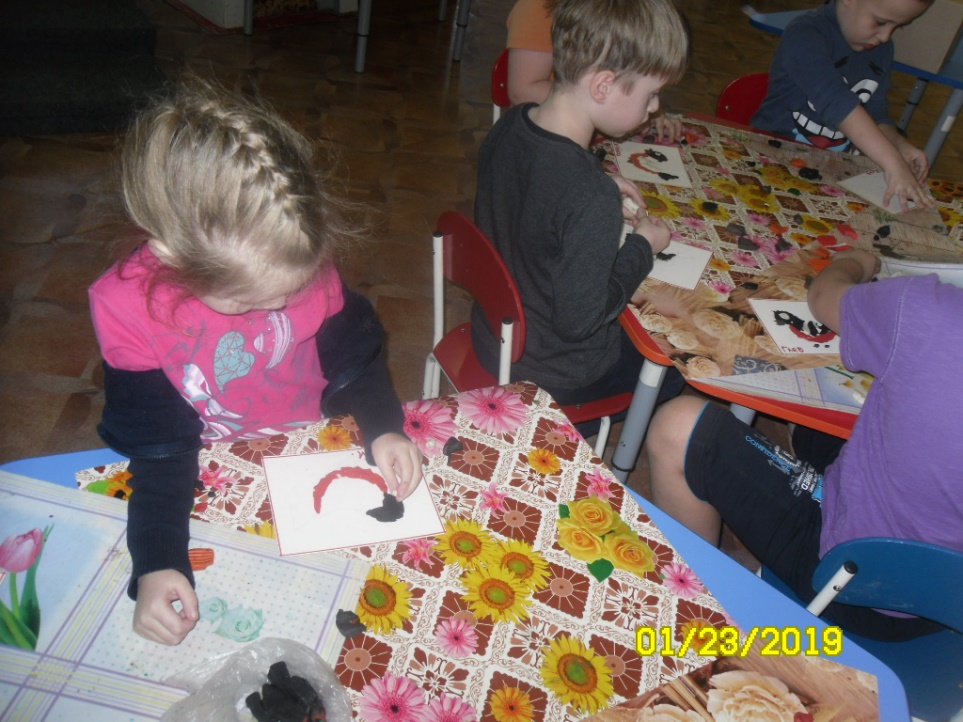 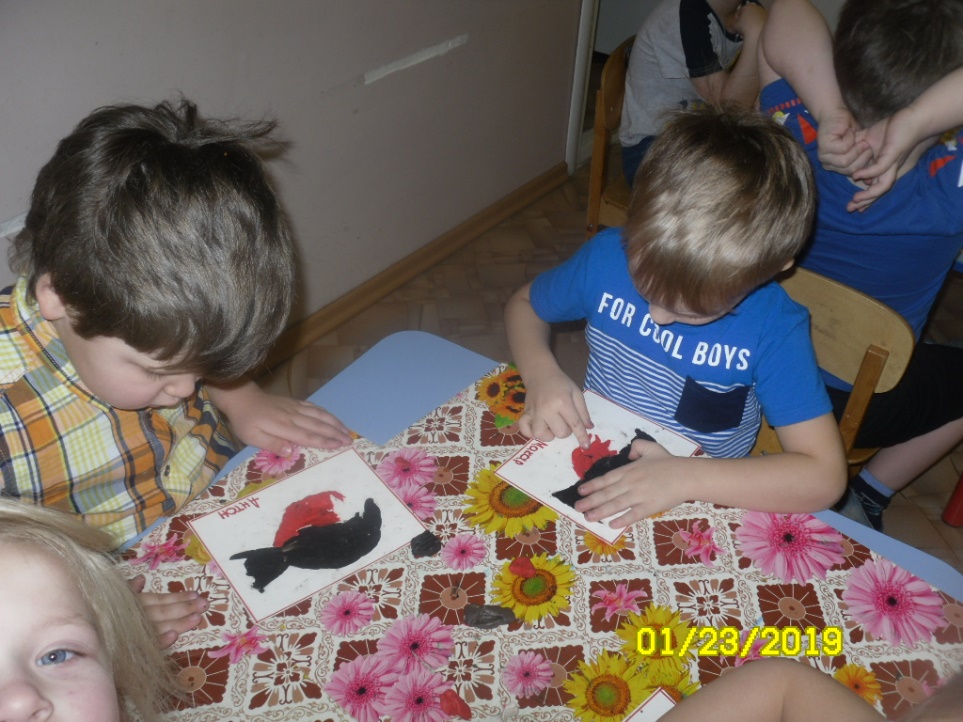 Процарапывание на пластилине рисунка:
 на картон наносится  слой пластилина, 
намечается будущий рисунок, затем процарапывается
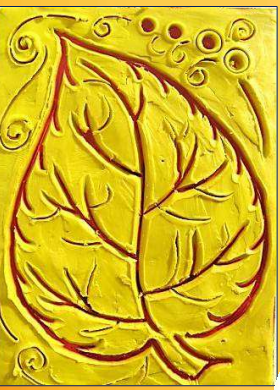 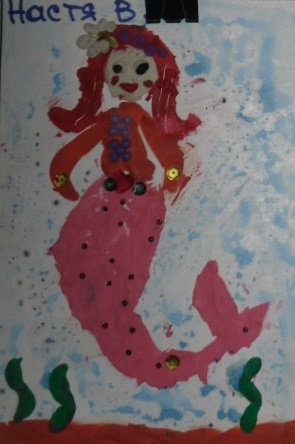 Техника отпечатывания  предполагает работу с штампами,  природным, подручным      материалом(пуговицы, трубочки и т.д.)
Комбинированная техника – 
пластилином рисуем фон, композиция из различных материалов.
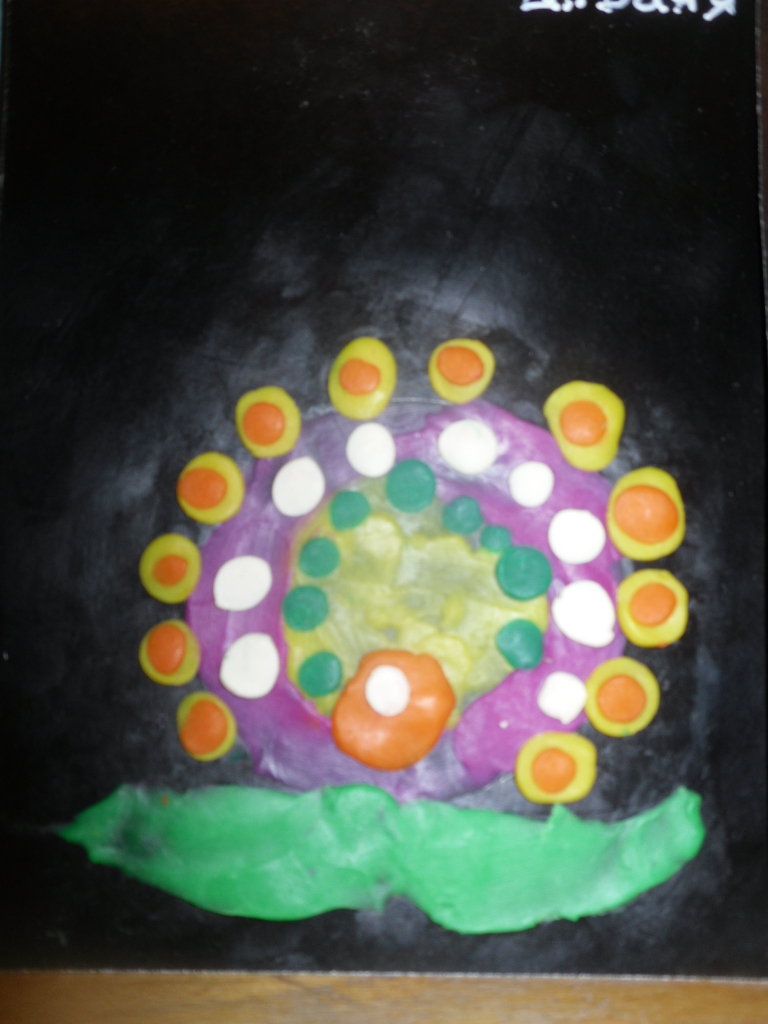 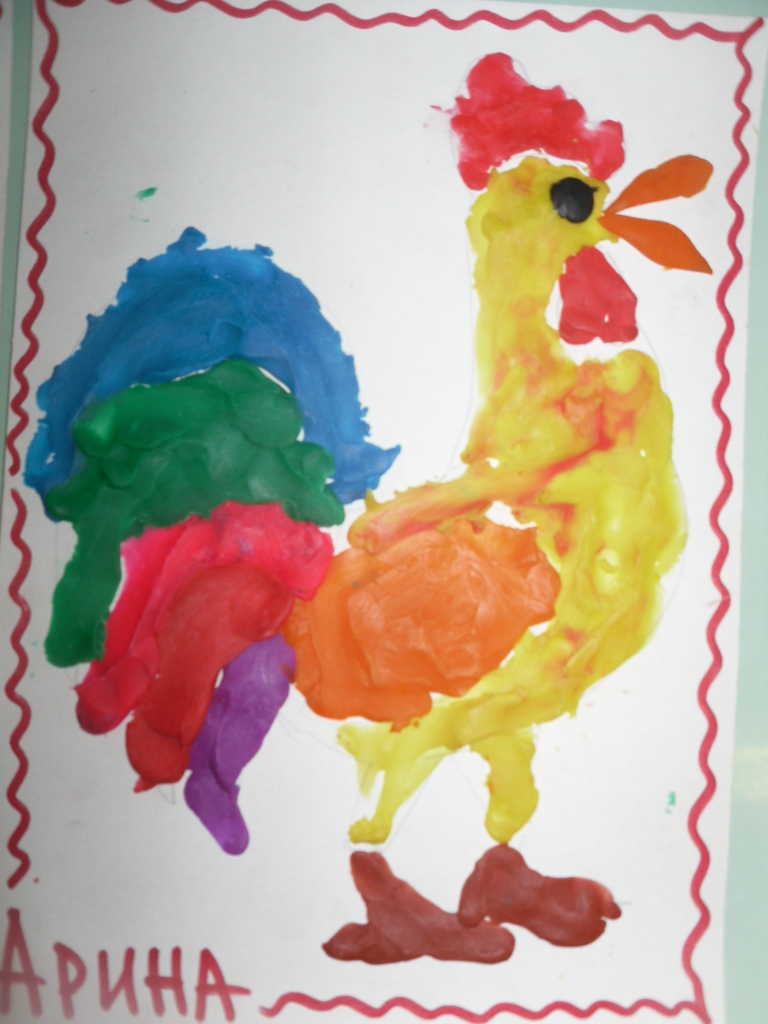 Вся работа по обучению детей ведется в 3 этапа
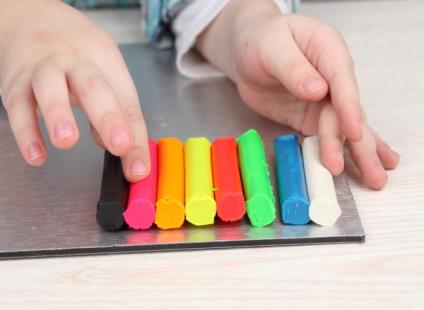 подготовительный
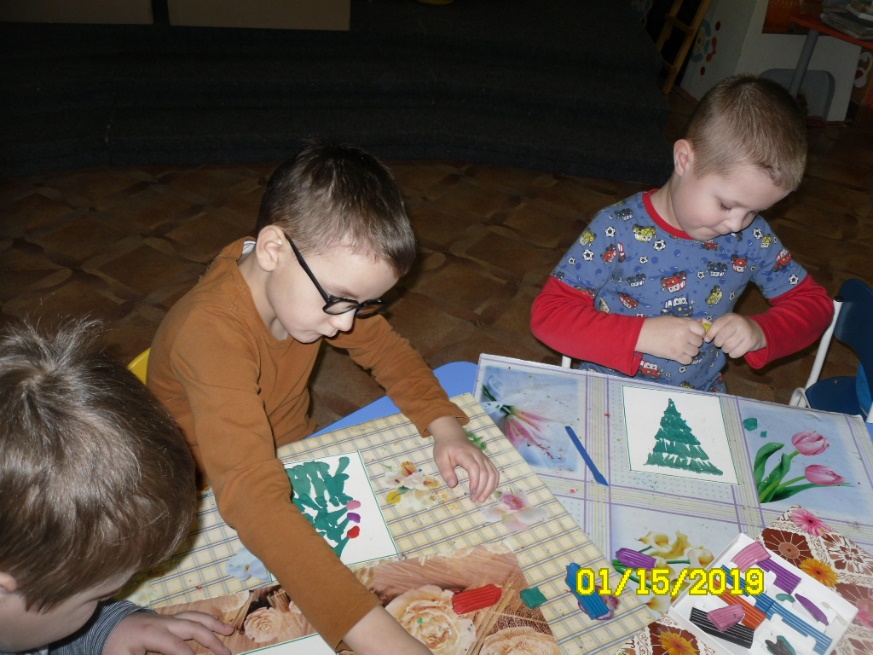 основной
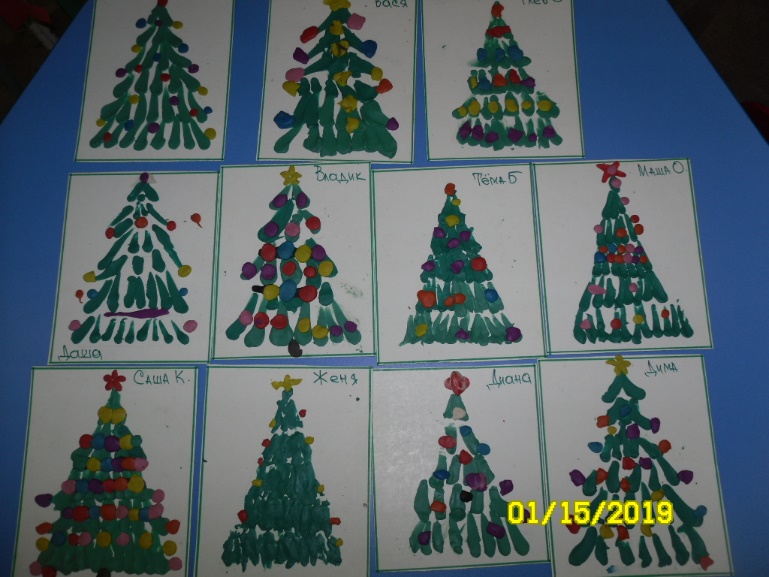 заключительный
Пластилинография помогает:повысить сенсорную чувствительность (восприятие формы, фактуры, цвета);развить общую ручную умелость, мелкую моторику; синхронизирует работу обеих рук;сформировать умение планировать работу по реализации замысла, умение  предвидеть результат и достигать его;Развивается воображение, пространственное мышление, творческие способности.
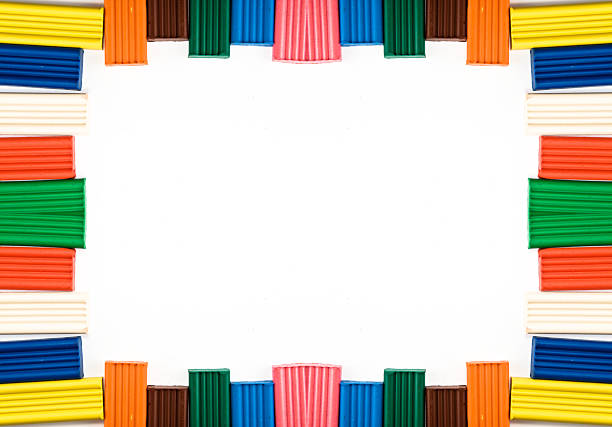 «Истоки способностей и дарований детей – на кончиках их пальцев.
Чем больше уверенности в движениях детской руки,
тем тоньше взаимодействие руки с орудием труда, сложнее движения, ярче творческая стихия детского разума. А чем больше мастерства в детской руке, тем ребенок умнее…»
                                                            В.А. Сухомлинский

 Спасибо за внимание!